Cells
Cells
Cytology: science/study of cells
Light microscopy	
resolving power~ measure of clarity
Electron microscopy 					•TEM~ electron beam to study cell ultrastructure 		•SEM~ electron beam to study cell surfaces																											
Cell fractionation~ cell separation; organelle study
Ultracentrifuges~ cell fractionation; 130,000 rpm
virtual microscopes
What is a cell?
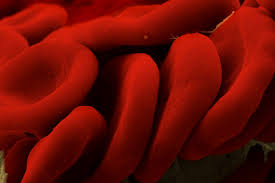 how big is it?
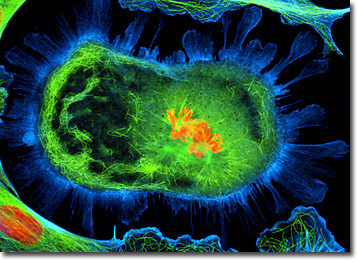 Cell Types:  Prokaryotic
Nucleoid: DNA concentration
No organelles with membranes
Ribosomes: protein synthesis
Plasma membrane (all cells); semi-permeable
Cytoplasm/cytosol (all cells)
Cell Types: Eukaryotic
Generally more advanced than prokaryotes 
All cells in multi-cellular organisms are eukaryotic 
Nuclear membrane 
Numerous membrane-bound organelles
What are the essential life processes for every organism? (including cells)
Nutrition			Synthesis
Transport			Growth
Respiration			Reproduction
Excretion			Regulation
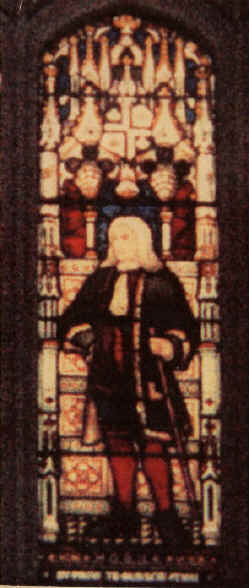 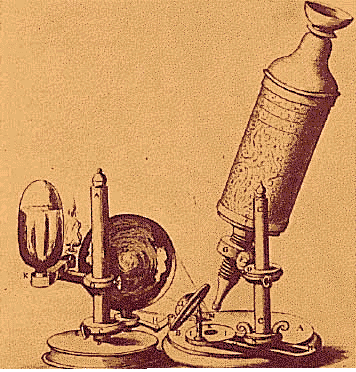 Discovery of Cells
1665- English Scientist, Robert Hooke, discovered cells while looking at a thin slice of cork.
He described the cells as tiny boxes or a honeycomb
He thought that cells only existed in plants and fungi
Anton van Leuwenhoek
1673- Used a handmade microscope to observe pond scum, blood cells from animals and bacteria on teeth.
https://www.youtube.com/watch?v=0MFGGBBxSf8

He was the first person to observe living cells.
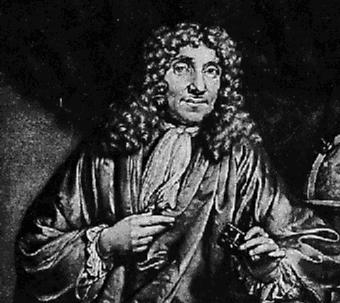 Development of Cell Theory
1838- German Botanist, Matthias Schleiden, concluded that all plant parts are made of cells

1839- German physiologist, Theodor Schwann, concluded that all animal tissues are composed of cells.
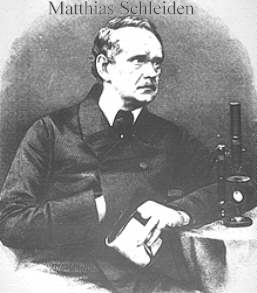 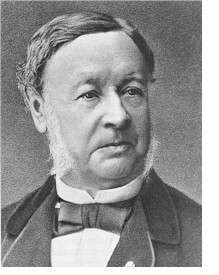 Development of Cell Theory
1858- Rudolf Virchow, German physician, after extensive study of cellular pathology, concluded that cells must arise from preexisting cells.
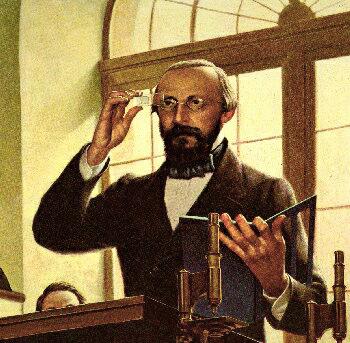 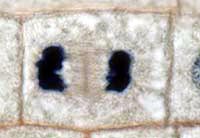 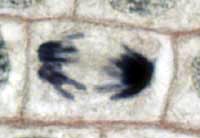 150-200 Year Gap???
Between the Hooke/Leuwenhoek discoveries and the mid 19th century, very little cell advancements were made.
This is probably due to the widely accepted, traditional belief in Spontaneous Generation.
Examples: 
	-Mice from dirty clothes/corn husks
	-Maggots from rotting meat
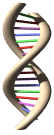 Modern Cell Theory
Modern Cell Theory contains 4 statements, in addition to the original Cell Theory:
The cell contains hereditary information(DNA) which is passed on from cell to cell during cell division.
All cells are basically the same in chemical composition and metabolic activities.
All basic chemical & physiological functions are carried out inside the cells.(movement, digestion, etc.)
Cell activity depends on the activities of sub-cellular structures within the cell(organelles, nucleus, plasma membrane)
Exceptions to the Cell Theory
Viruses are not made up of cells, and               can only reproduce in a host cell.
Where did the first cell come from?
Some organelles have their own DNA and can     replicate themselves.
	Mitochondria
	Chloroplasts
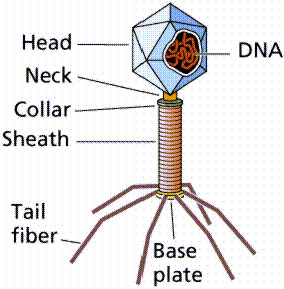 Cell Organization
Organelles are inside cells.
Groups of similar cells make up tissues
Similar tissue make up organs
Groups of organs make up organ systems
Organ systems are inside an organism
Cells
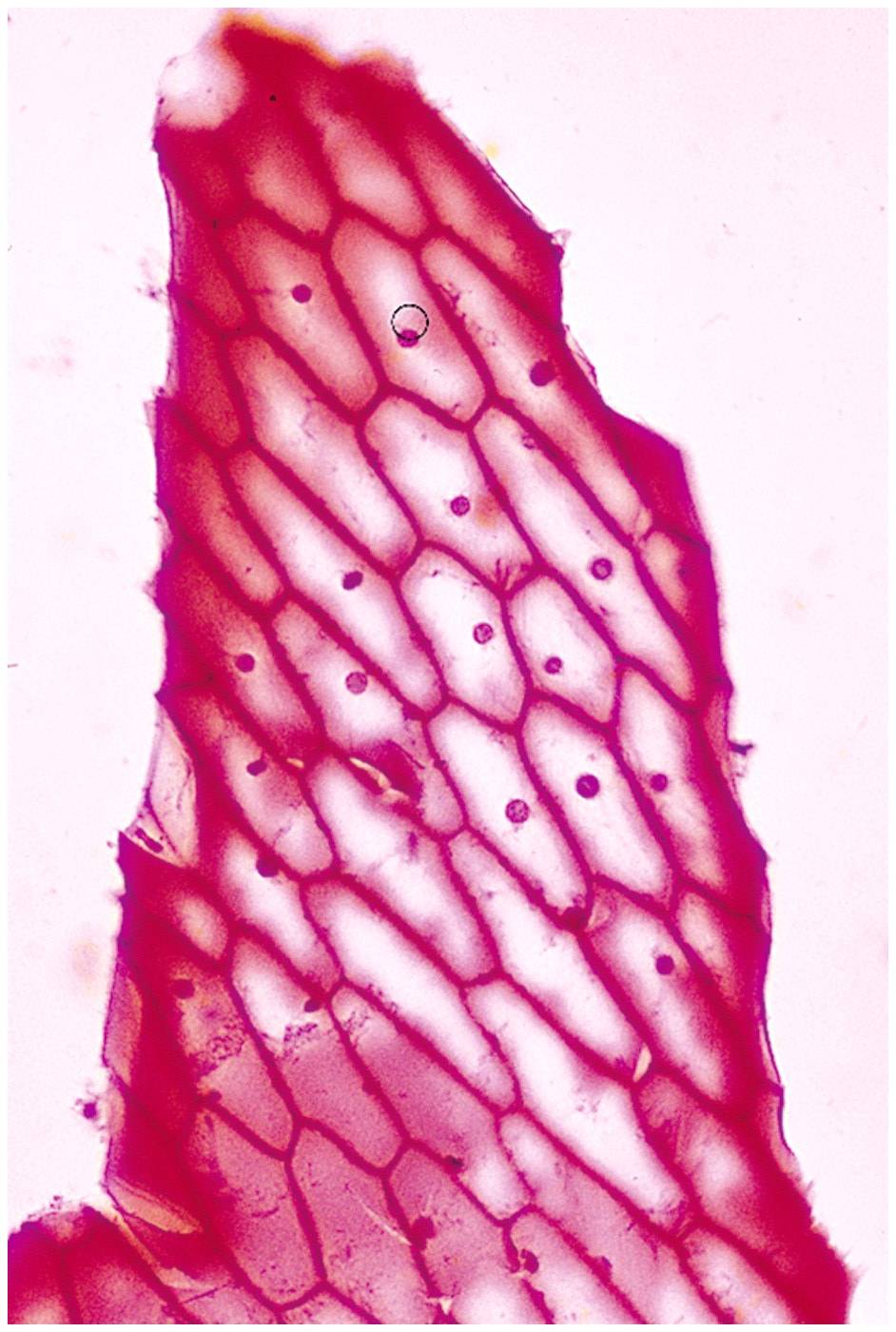 Smallest living unit
Most are microscopic
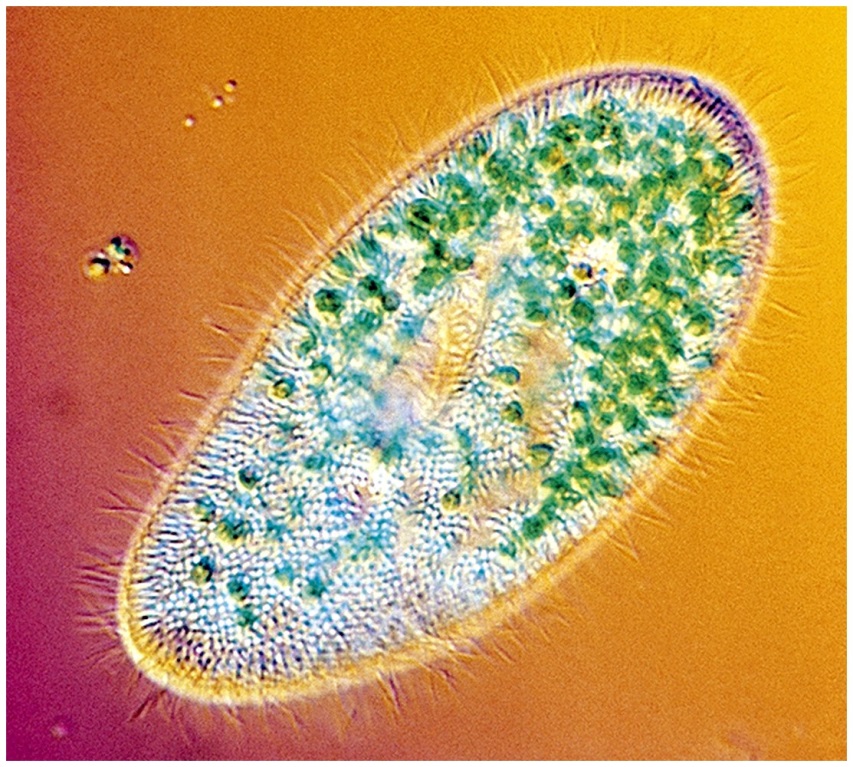 Cell Size
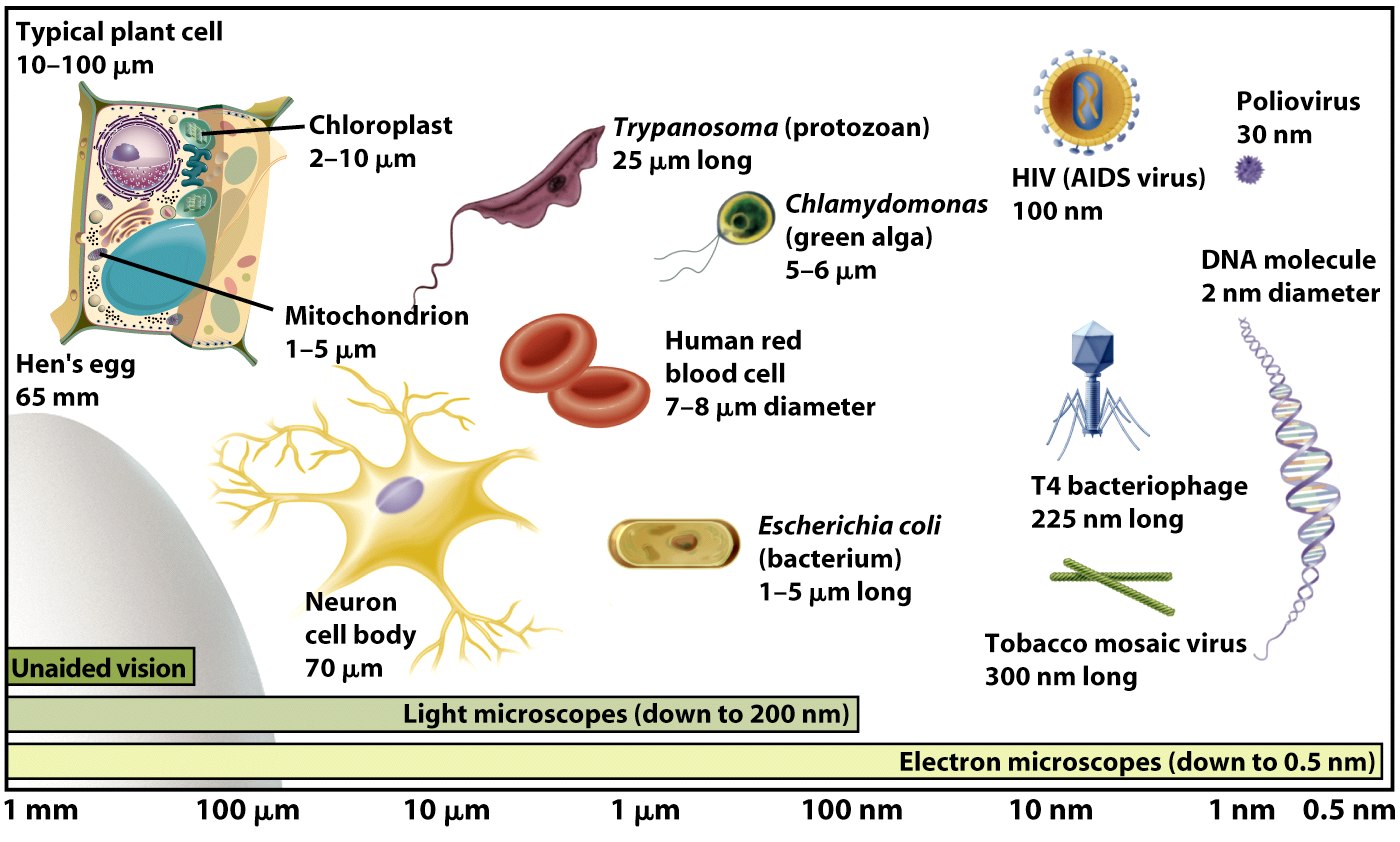 Cells Have Large Surface Area-to-Volume Ratio
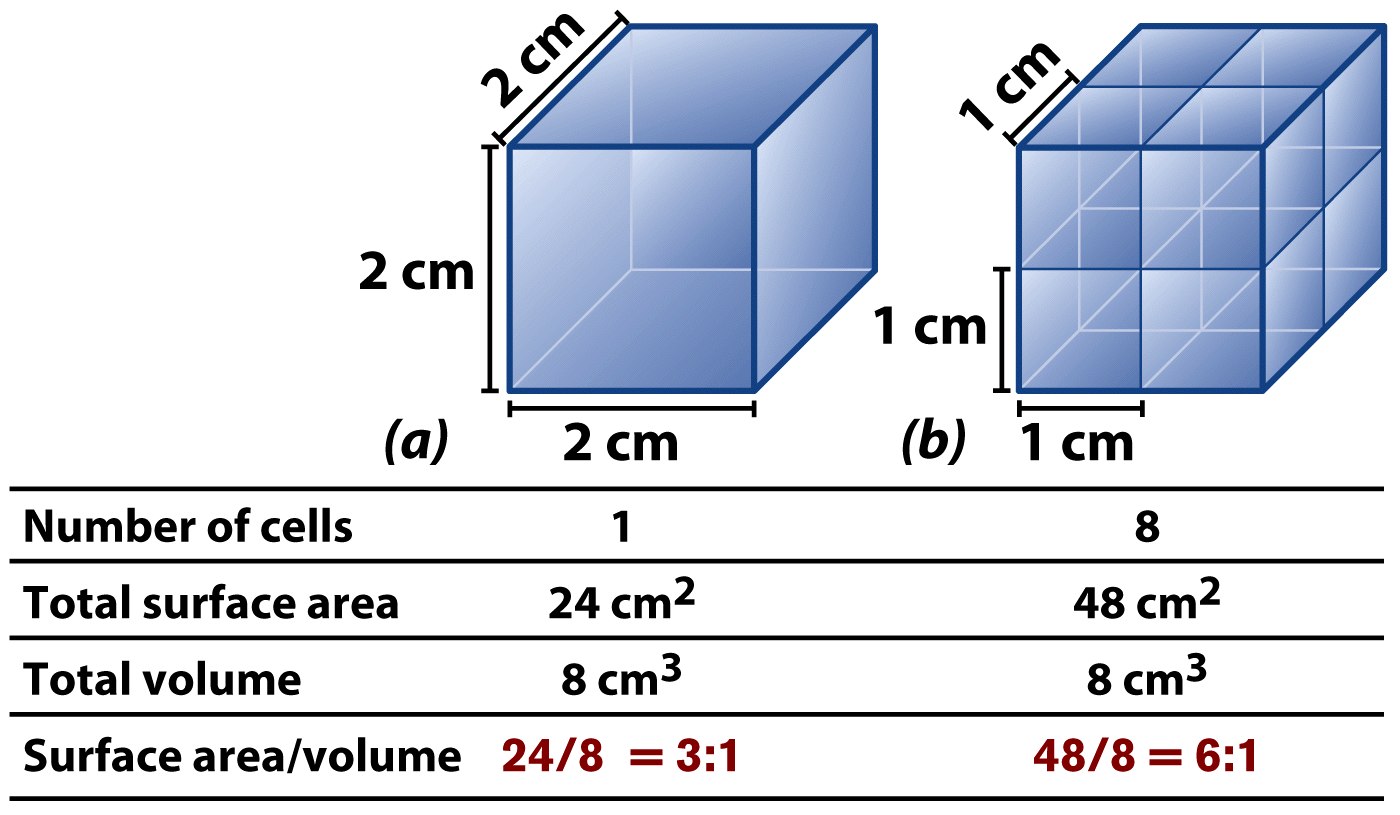 Characteristics of All Cells
A surrounding membrane
Protoplasm – cell contents in thick fluid
Organelles – structures for cell function
Control center with DNA
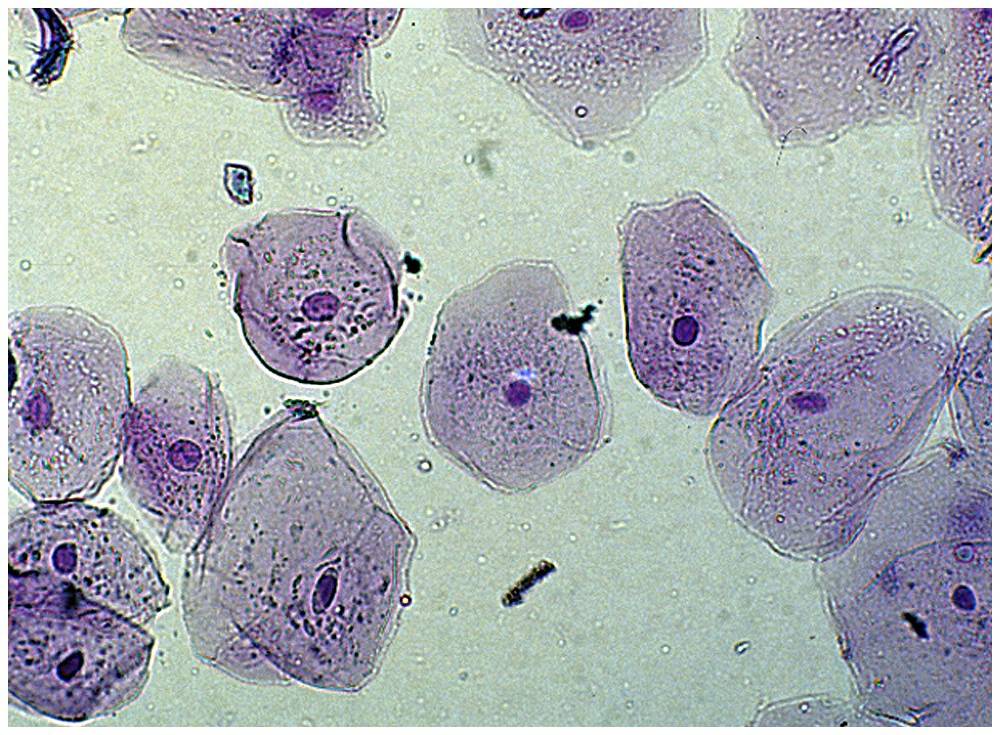 Organelles
There are many small structures located inside the cell.

These structures are called organelles (little organs).

These organelles perform functions that keep the cell alive.

Some organelles are found only in plant cells, and only in animal cells. Most are found in both.
Plasma Membrane
Contains cell contents
Double layer of phospholipids & proteins
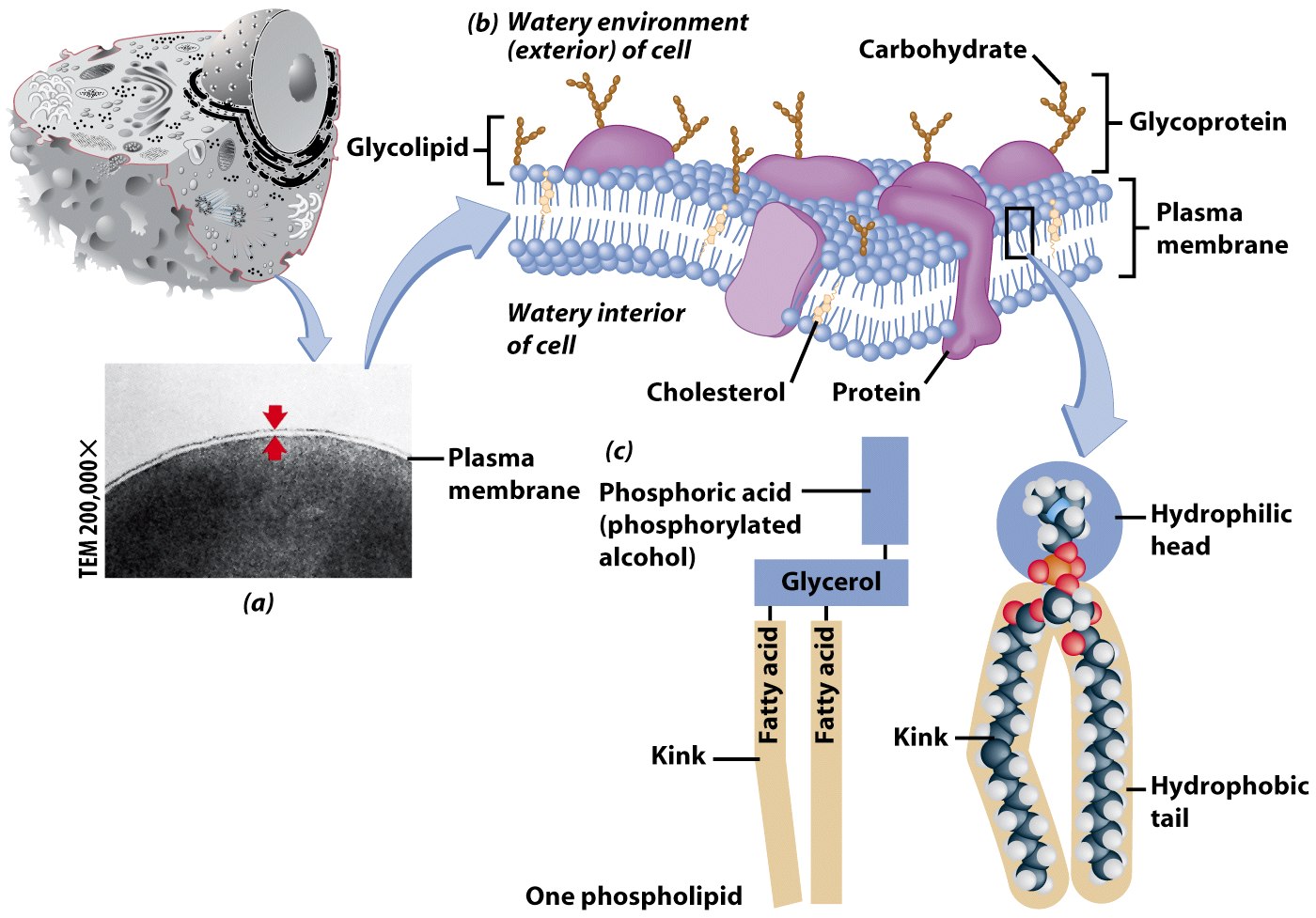 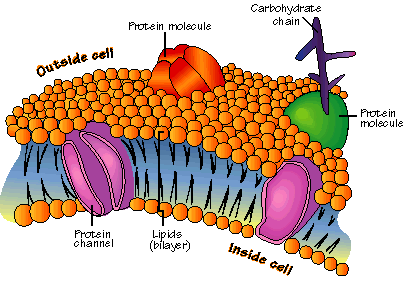 Cell/Plasma Membrane
Functions: Acts as a barrier between the cell and the outside environment

 semi-permeable (allows only certain materials to diffuse in or out of the cell)
 Life process: excretion
Other Characteristics:
Is a phospholipid bi-layer (fluid mosaic model)
Contains embedded proteins which act as cell 
receptors to bind to specific cell signals.
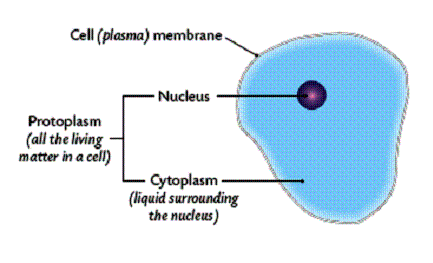 Cytoplasm
Functions: 

Viscous fluid contains the organelles
 all cell functions takes place here

Life process: transport

Other Characteristics:
  Gel-like substance inside the cell
  Movement called cytoplasmic streaming
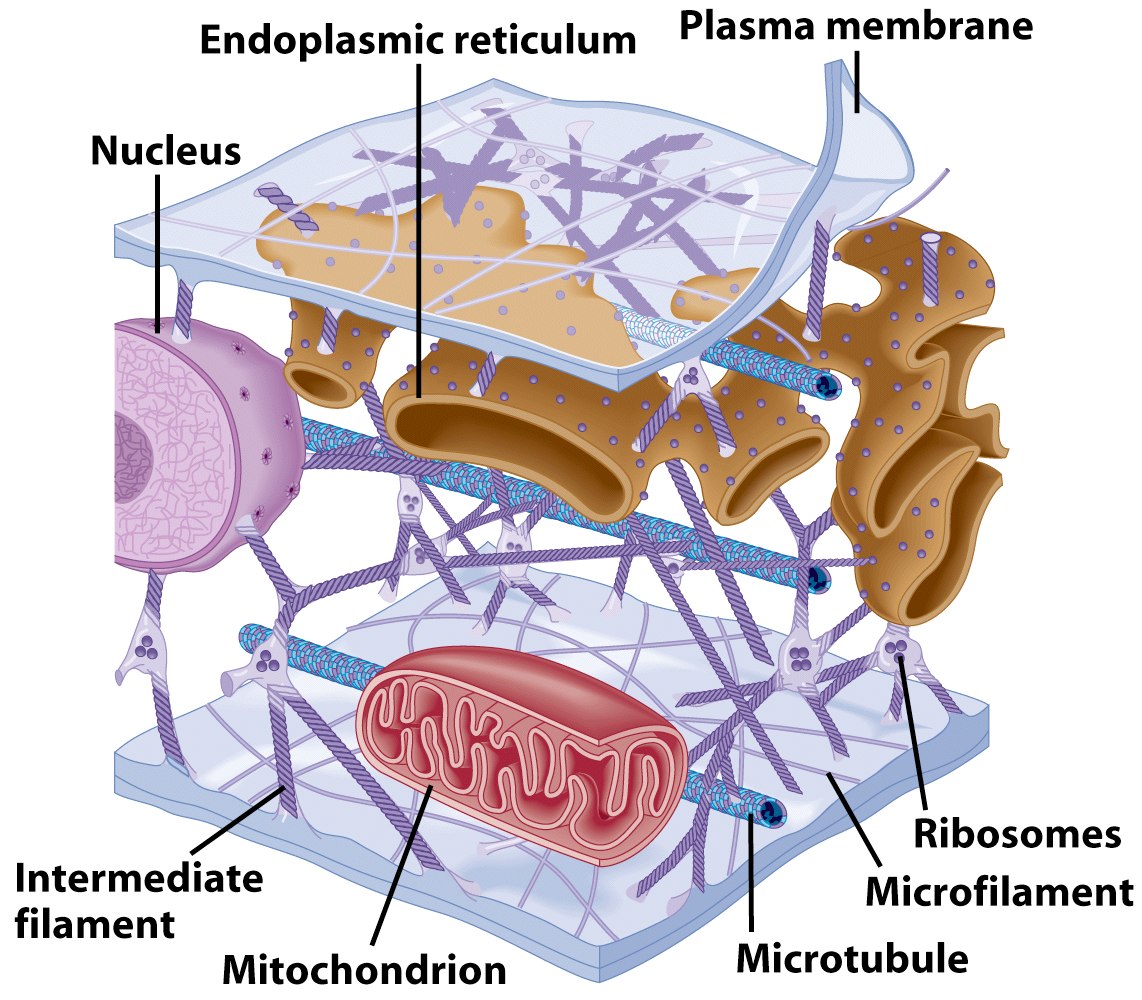 Chloroplasts
Derived form photosynthetic bacteria
Solar energy capturing organelle
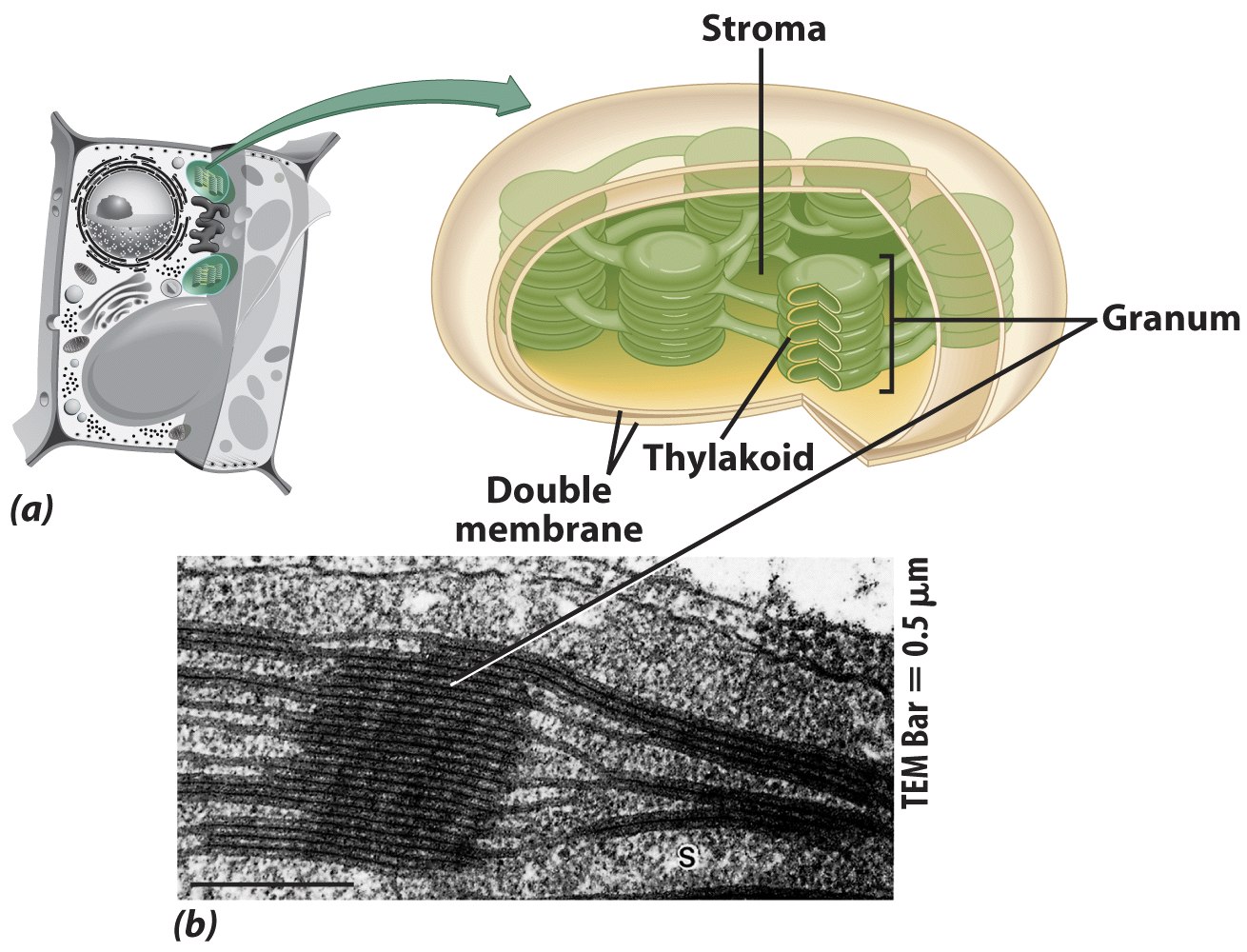 *found only in Plants (autotrophs)

Function: photosynthesis for nutrition

Other Characteristics: 
contain chlorophyll (green pigment) have their own DNA
Chloroplast
Quantity in cell correlated with photosynthetic activity 
Photosynthesis
Production of glucose
Type of plastid
Own DNA 
Double membranous
thylakoids (flattened disks)
grana (stacked thylakoids)
stroma
Mitochondria
Have their own DNA
Bound by double membrane
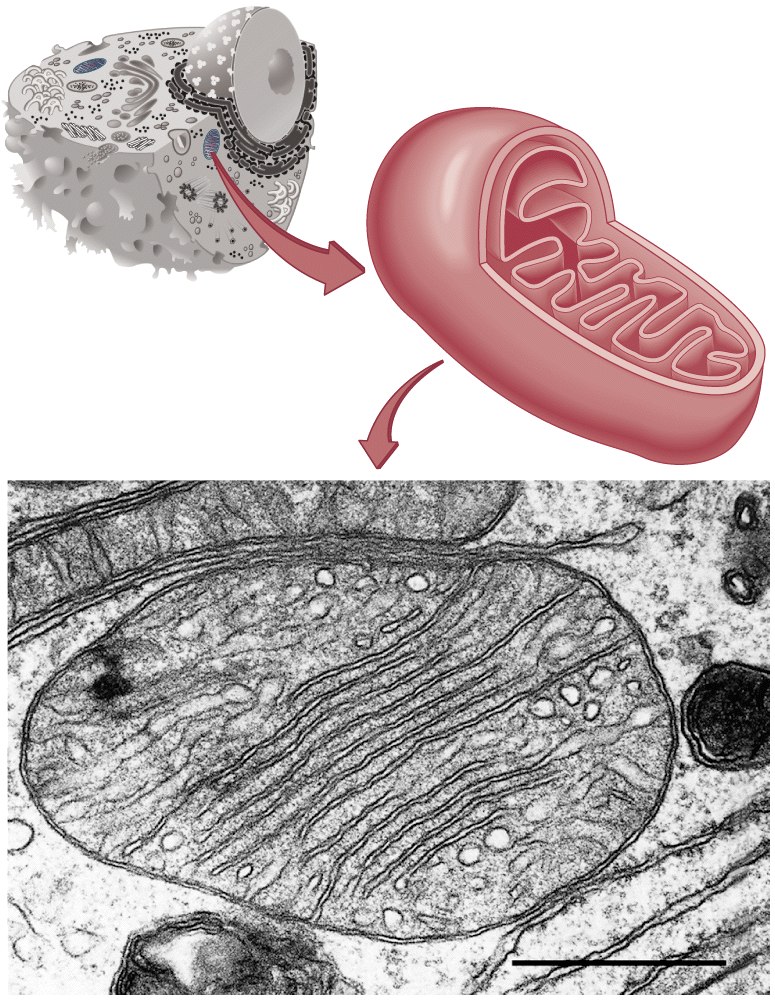 Function:  site of Cellular Respiration   	

makes energy in the form of ATP

 Life process: respiration
Endosymbiosis Theory
Believed that both mitochondria and chloroplasts were once independently living prokaryotes

Theory
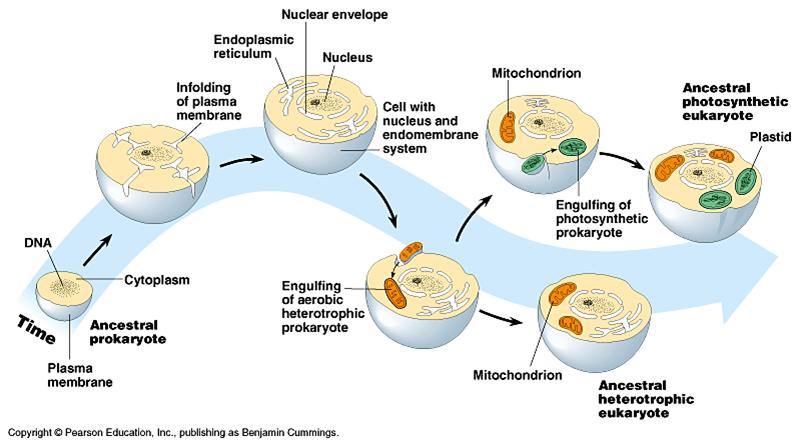 Ribosomes
Site of protein synthesis
2 types:
Free   
Cytosol
protein function in cell
Bound   
endoplasmic reticulum
membranes, organelles, and export
Function: Site of protein synthesis

Life process: synthesis

Other Characteristics: 
 	Attached to the E.R. or floating freely 	in the cytoplasm
Ribosomes
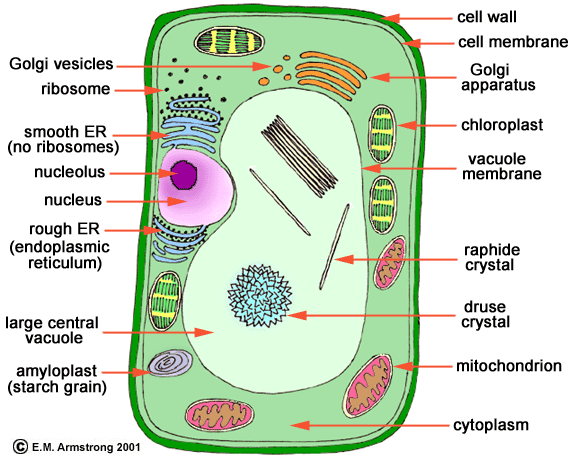 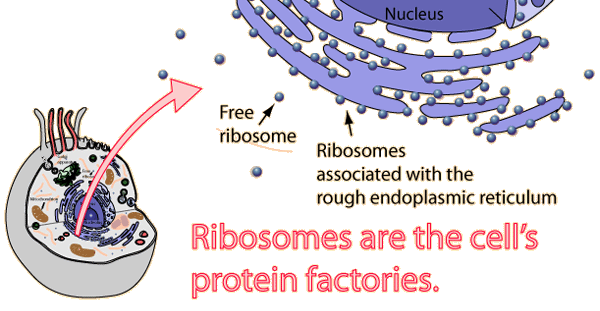 Golgi Apparatus
Involved in synthesis of plant cell wall
Packaging & shipping station of cell
ER products are modified, stored, and then shipped	
Cisternae: flattened membranous sacs
cis face (receiving)
trans face (shipping) 
Transport vesicles carry materials from GA
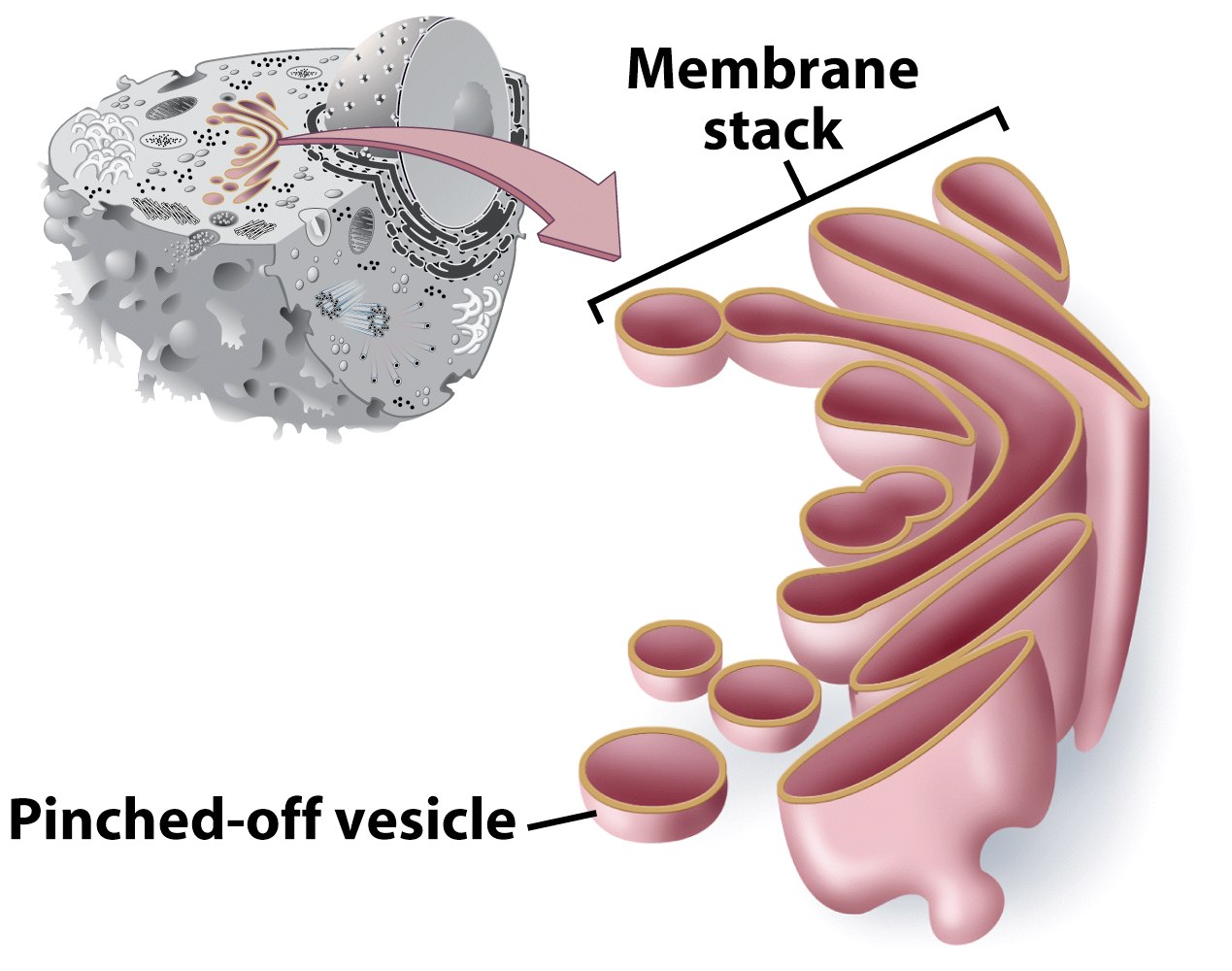 Endoplasmic Reticulum
Function: System of channels or canals within   the cytoplasm, that helps move materials around the cell

Network of interconnected membranes

Two types
Rough endoplasmic reticulum
Smooth endoplasmic reticulum
Endoplasmic reticulum (ER)
Continuous with nuclear envelope
Smooth ER		             
no ribosomes
synthesis of lipids
metabolism of carbohydrates
detoxification of drugs and poisons
Rough ER
with ribosomes
synthesis of secretory proteins (glycoproteins), membrane production
Smooth Endoplasmic Reticulum
No attached ribosomes
Has enzymes that help build molecules
Carbohydrates
Lipids
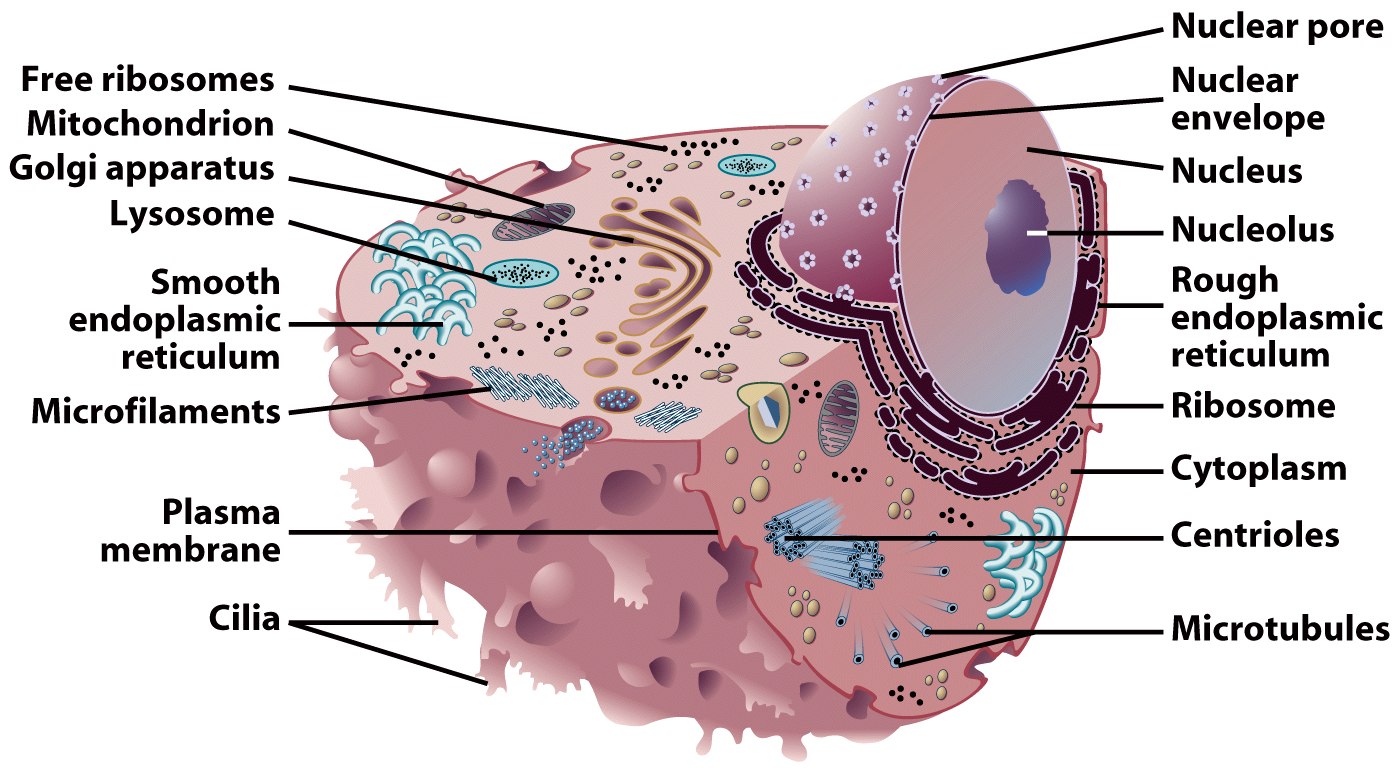 Rough Endoplasmic Reticulum
Ribosomes attached to surface
Manufacture proteins
Not all ribosomes attached to rough ER
May modify proteins from ribosomes
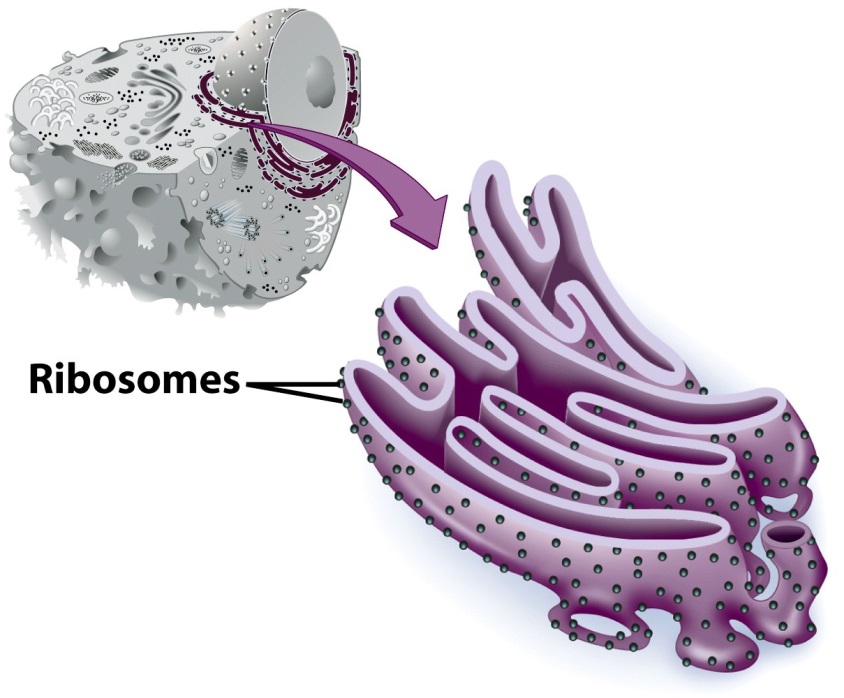 Lysosomes
http://highered.mcgraw-hill.com/sites/0072437316/student_view0/chapter5/animations.html#
Sac of hydrolytic enzymes
digestion of macromolecules
Apoptosis: programmed cell death caused by the rupture of lysosomes
Autophagy: recycle cell’s own organic material
Tay-Sachs disease~    lipid-digestion disorder
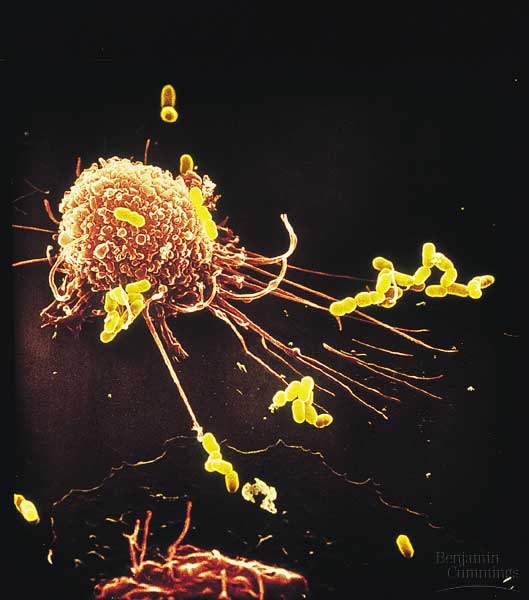 Lysosomes
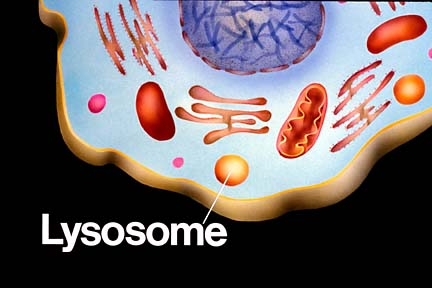 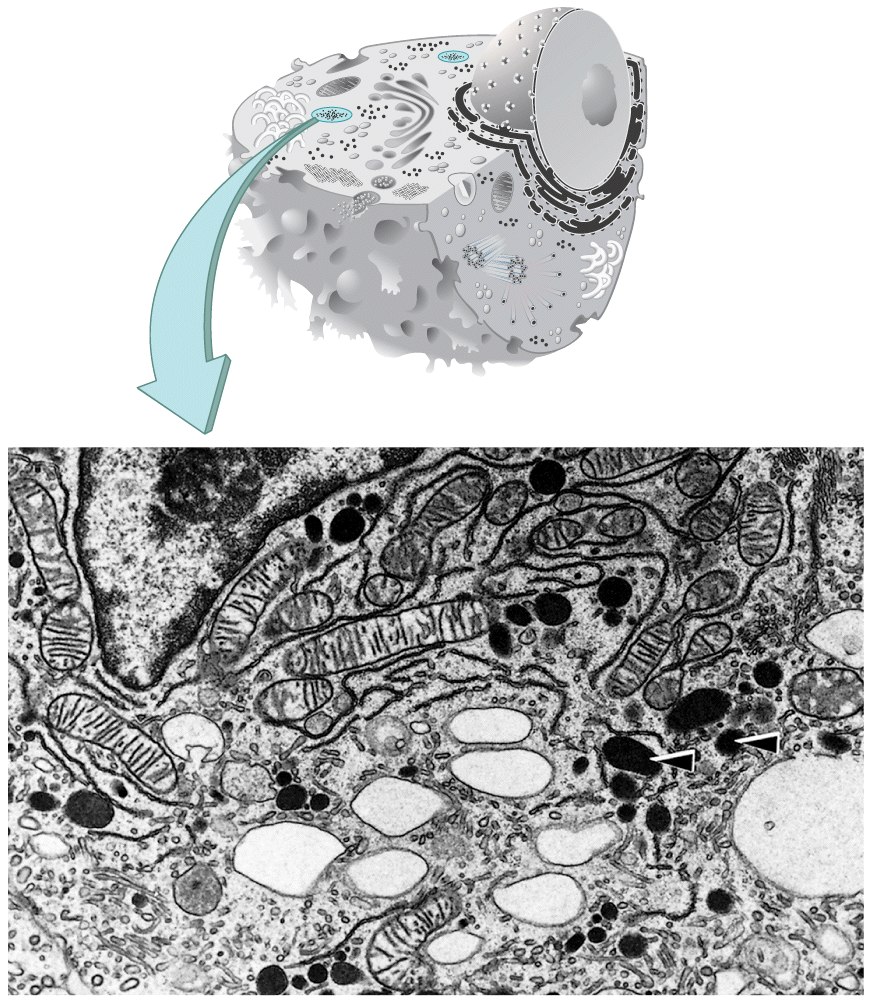 Vacuoles
Function: stores food, water, and 		   waste
Other Characteristics:
one large vacuole in plants
many small vacuoles in animals
Vacuoles
Animal cell
Plant cell
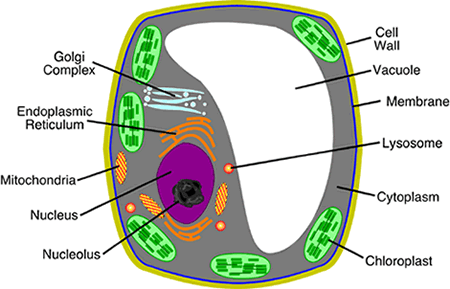 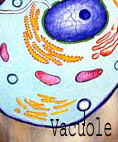 Nucleus
Genetic material...		•chromatin		•chromosomes		•nucleolus: ribosome 	synthesis (rRNA)
Double membrane envelope with pores
Protein synthesis (mRNA)
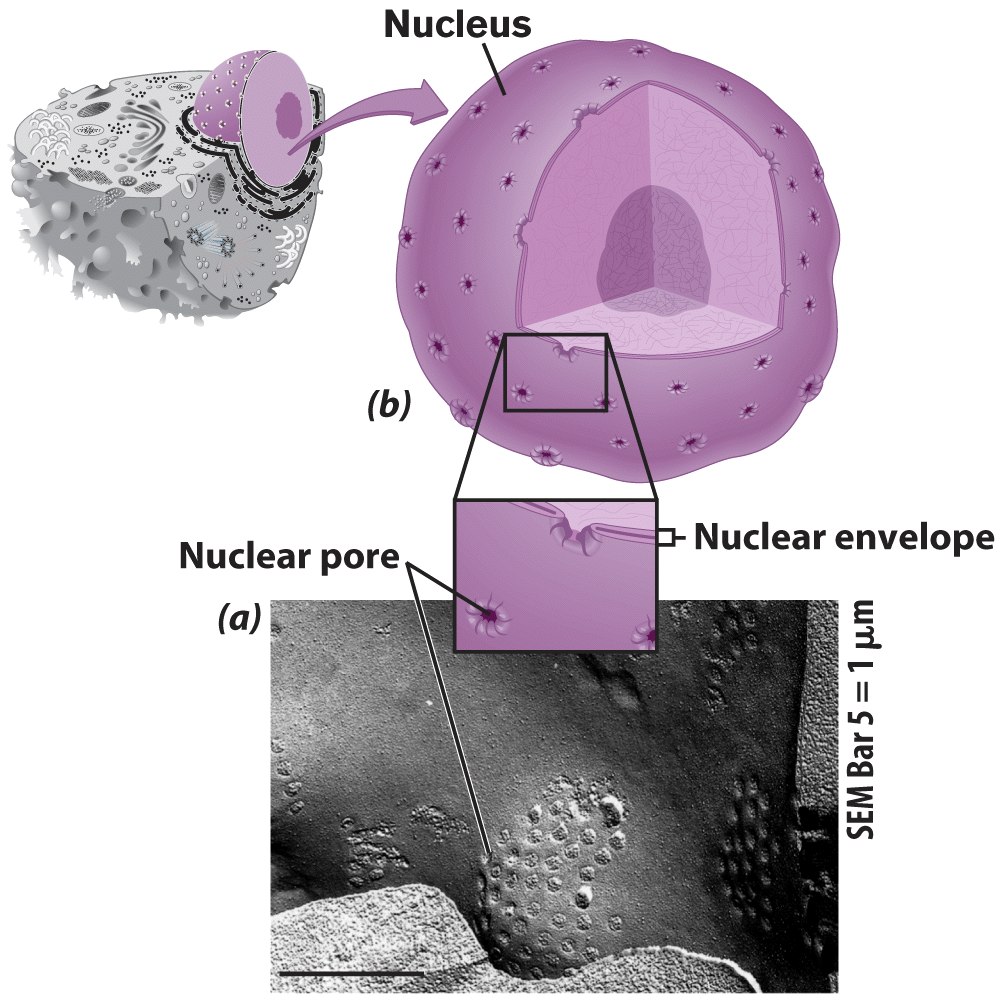 Nucleus
Functions: controls cell activities
                  Contains genetic material (DNA)            	        regulates cell reproduction
Life processes: Regulation and DNA synthesis
Other Characteristics: 
surrounded by a nuclear membrane which has pores
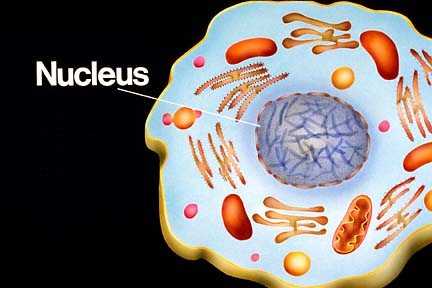 Nuclear Envelope
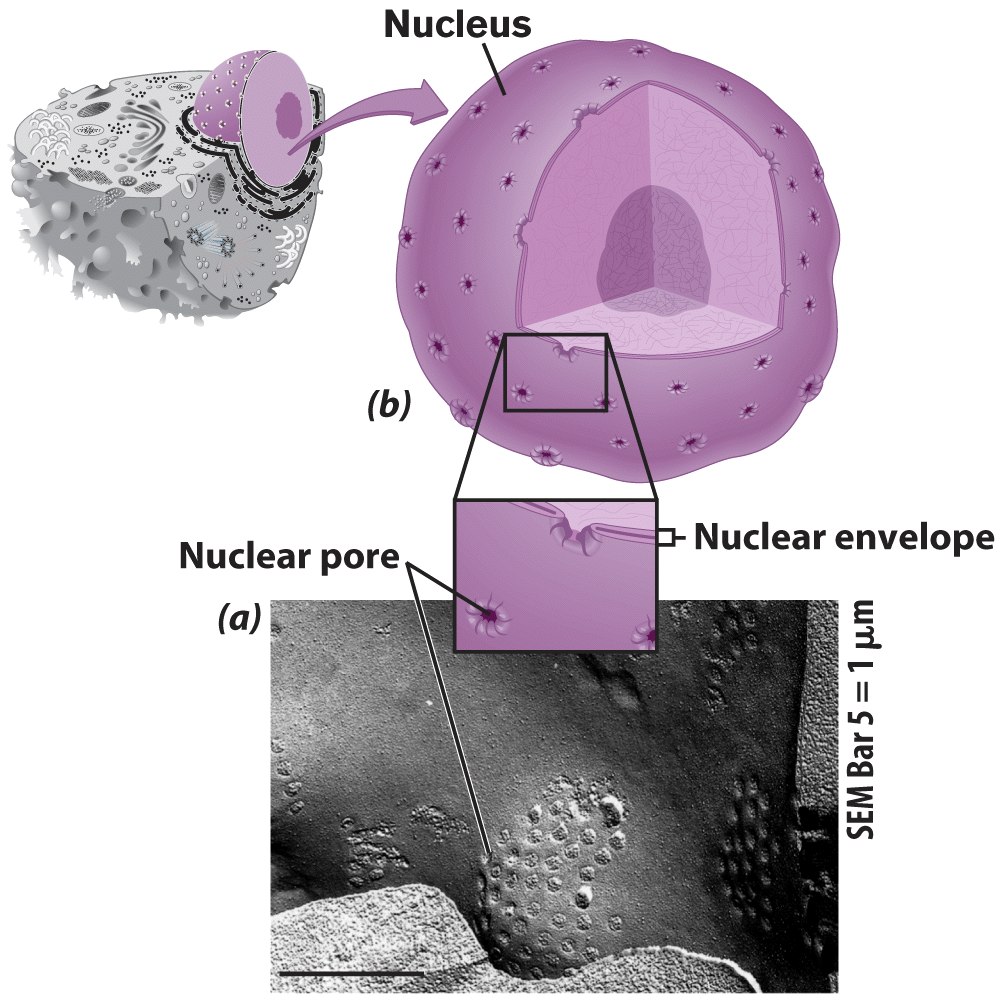 Separates nucleus from rest of cell

Double membrane

Has pores
Nucleolus
Function: Place where ribosomes are made (synthesized)

Life process: synthesis       

Other characteristics:
            Found inside the nucleus
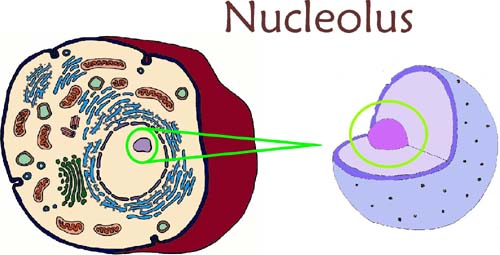 Peroxisomes
Stores hydrogen peroxide produced in cells	
Metabolism of fatty acids
Detoxification of alcohol (liver)
Hydrogen peroxide then converted to water by hydrogen peroxidase
Centrioles
Centrioles:  9 sets of triplet microtubules in a ring
used in cell replication
only in animal cells
The Cytoskeleton
Fibrous network in cytoplasm
Support, cell motility, biochemical regulation
Microtubules:		         
thickest		          
tubulin protein		             
shape, support, transport, chromosome   separation
Microfilaments:	
thinnest	
actin protein filaments           
motility, cell division, shape
Intermediate filaments:middle diameter		
keratin;                                        
shape, nucleus anchorage
Cell Wall / Junctions
Cell wall:		          
not in animal cells
protection, shape, regulation
strong durable matrix of cellulose
wood 
Plant cell:		   
primary cell wall 
middle lamella: pectin (polysaccharide) holds 		cells together
secondary cell wall
Plasmodesmata:
cell wall perforations
water and solute passage in plants
Cell Wall Differences
Plants – mostly cellulose
Fungi – contain chitin
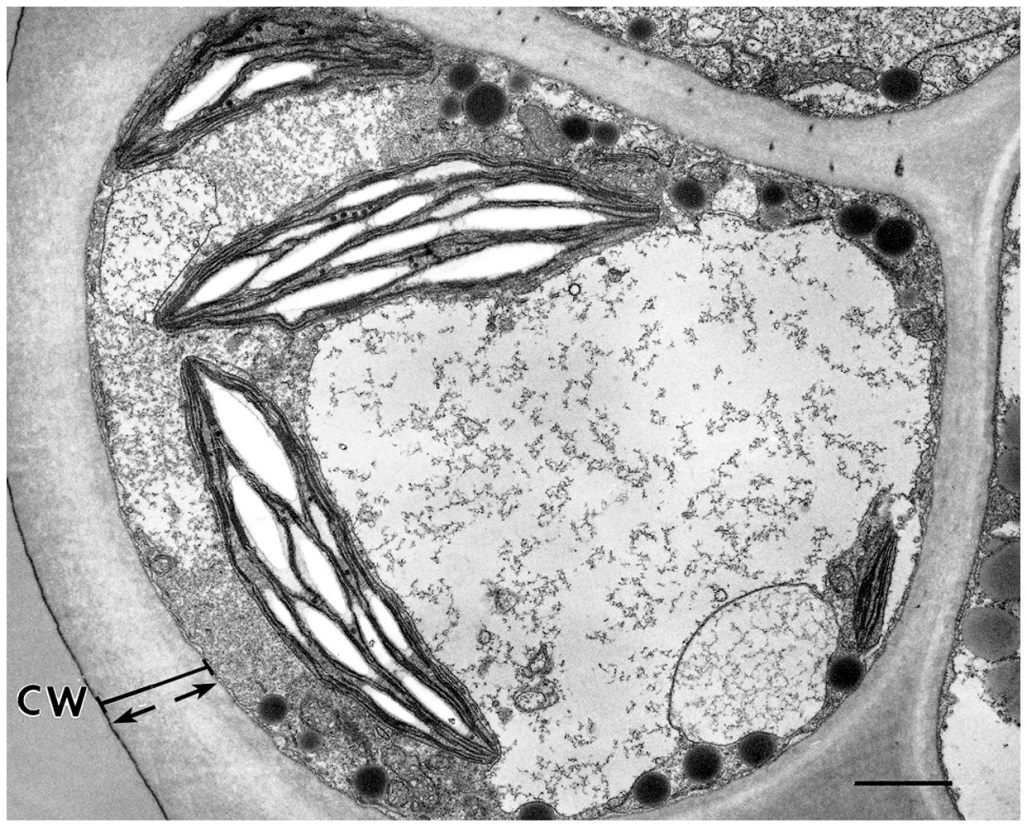 Intracellular junctions
PLANTS:
Plasmodesmata
ANIMALS:
Tight junctions:
fusion of neighboring cells
prevents leakage between cells
Desmosomes:
riveted, anchoring junction
strong sheets of cells 
Gap junctions: 
cytoplasmic channels
allows passage of materials or current between cells
Extracellular matrix (ECM)
Glycoproteins:	            
proteins covalently bonded to carbohydrate
Collagen (50% of protein in human body)		
embedded in proteoglycan (another glycoprotein - 95% carbohydrate)
Fibronectins		       
bind to receptor proteins in plasma membrane called integrins (cell communication?)
Cilia / Flagella
Locomotive appendages
Ultrastructure:  “9 of 2”               
dynein protein
Representative Animal Cell
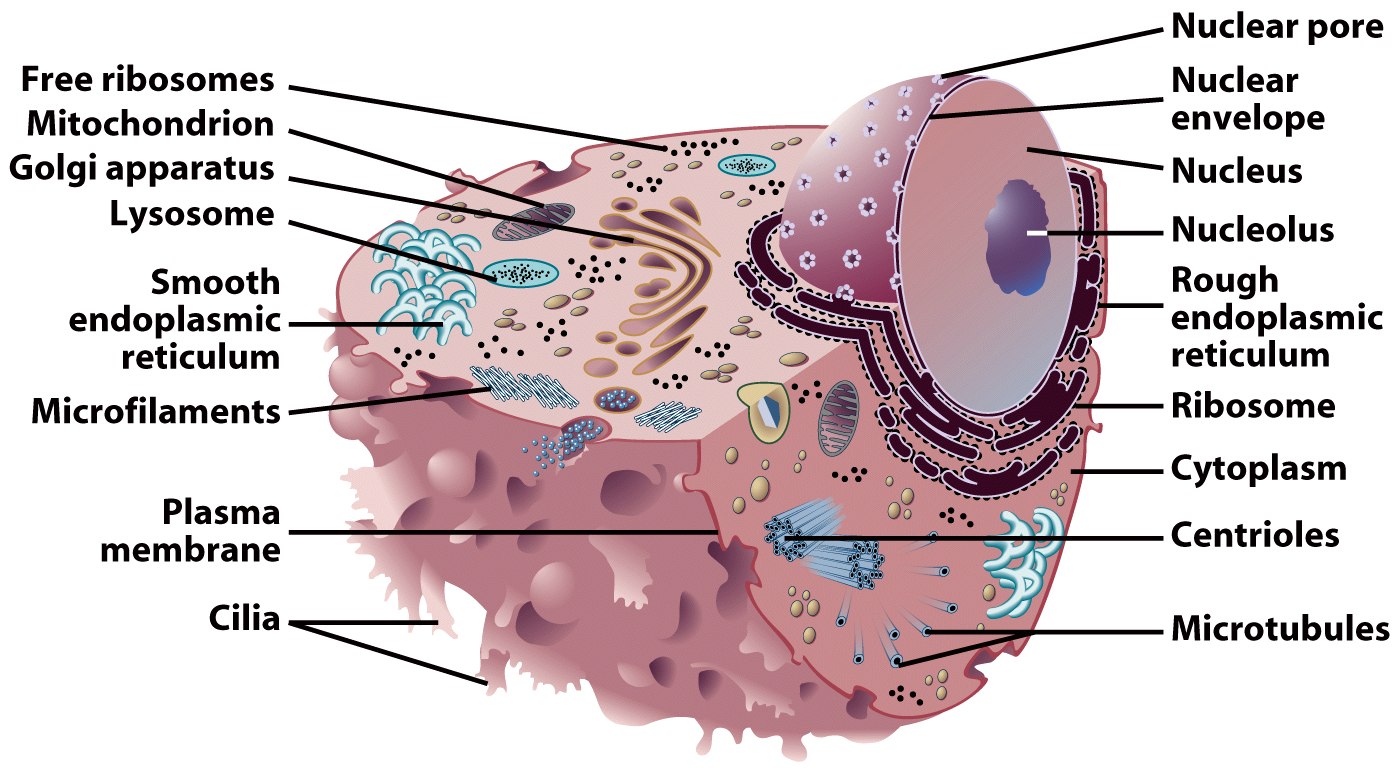 Representative Plant Cell
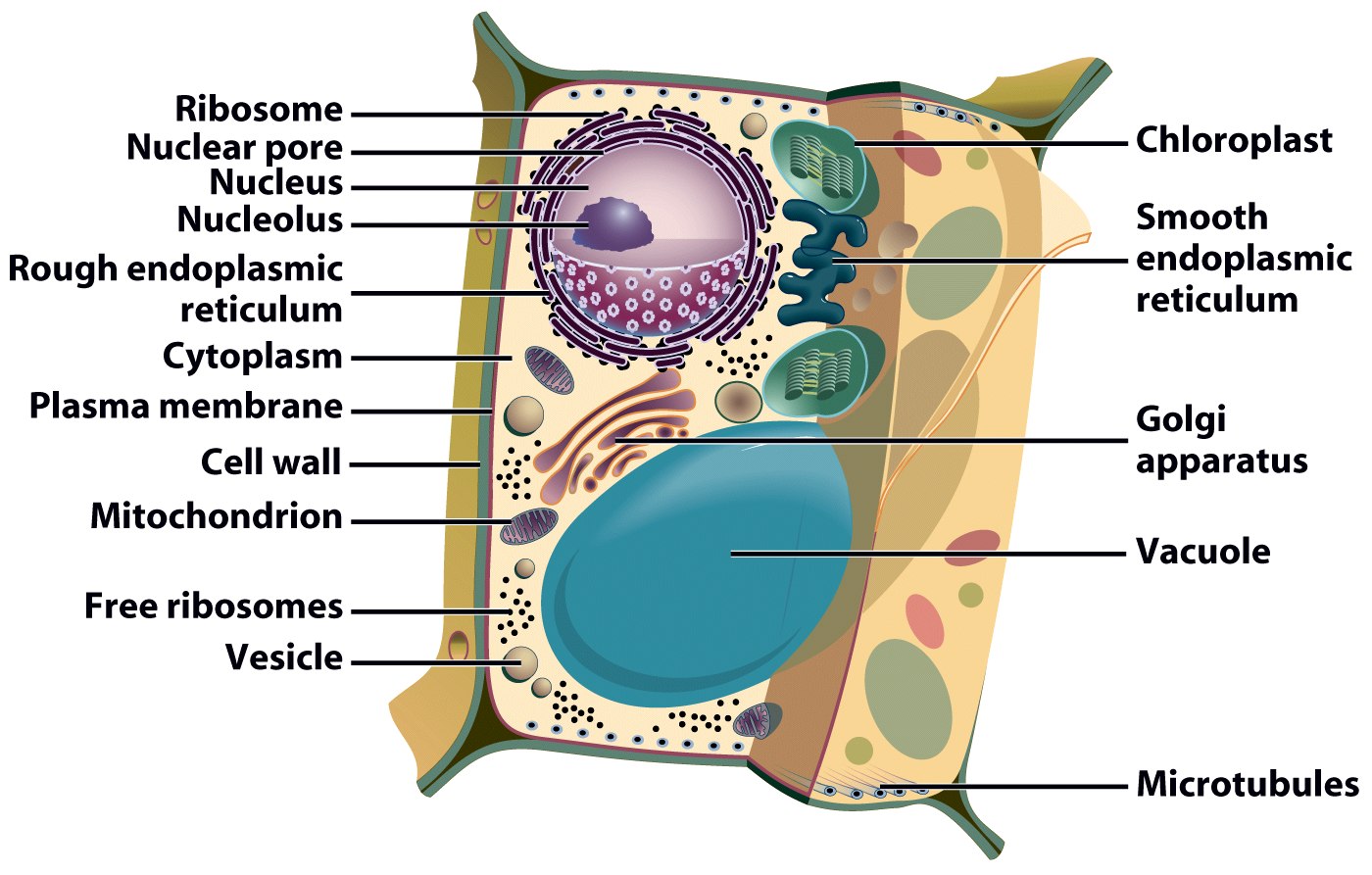 Levels of Organization
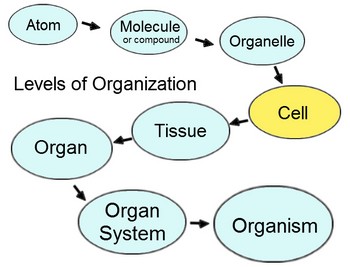